Reverse Algorithmic Design of Buildings
Daniel Fermoselle - 78207
Advisor: Prof. Doutor António Menezes Leitão
Introduction
From paper-based to computers
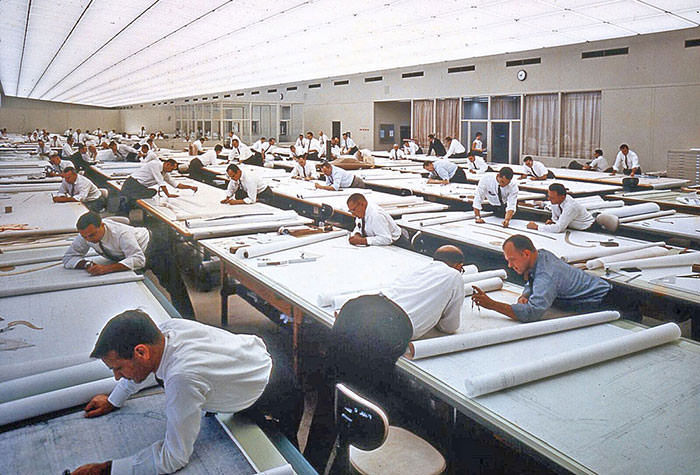 17-Dec-19
Instituto Superior Técnico
2
Introduction
From paper-based to computers
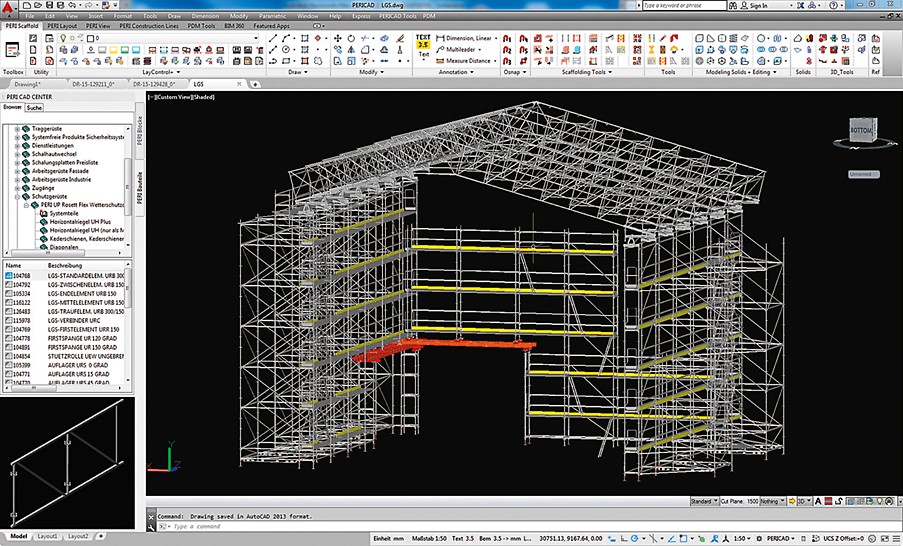 17-Dec-19
Instituto Superior Técnico
3
Introduction
Less repetitive methods
17-Dec-19
Instituto Superior Técnico
4
Introduction
Less repetitive methods
Procedural Modelling (PM)
PM
Content
(Eg: Digital Model)
Procedural Model
(Eg: Grammars)
17-Dec-19
Instituto Superior Técnico
5
Introduction
Inverse Procedural Modelling (IPM)
PM
Content
(Eg: Digital Model)
Procedural Model
(Eg: Grammars)
IPM
17-Dec-19
Instituto Superior Técnico
6
Introduction
PM & IPM approaches have problems
17-Dec-19
Instituto Superior Técnico
7
Introduction
PM & IPM approaches have problems
Algorithmic Design (AD)
AD
Content
(Digital Model)
Procedural Model
(Algorithms)
17-Dec-19
Instituto Superior Técnico
8
Algorithmic Design
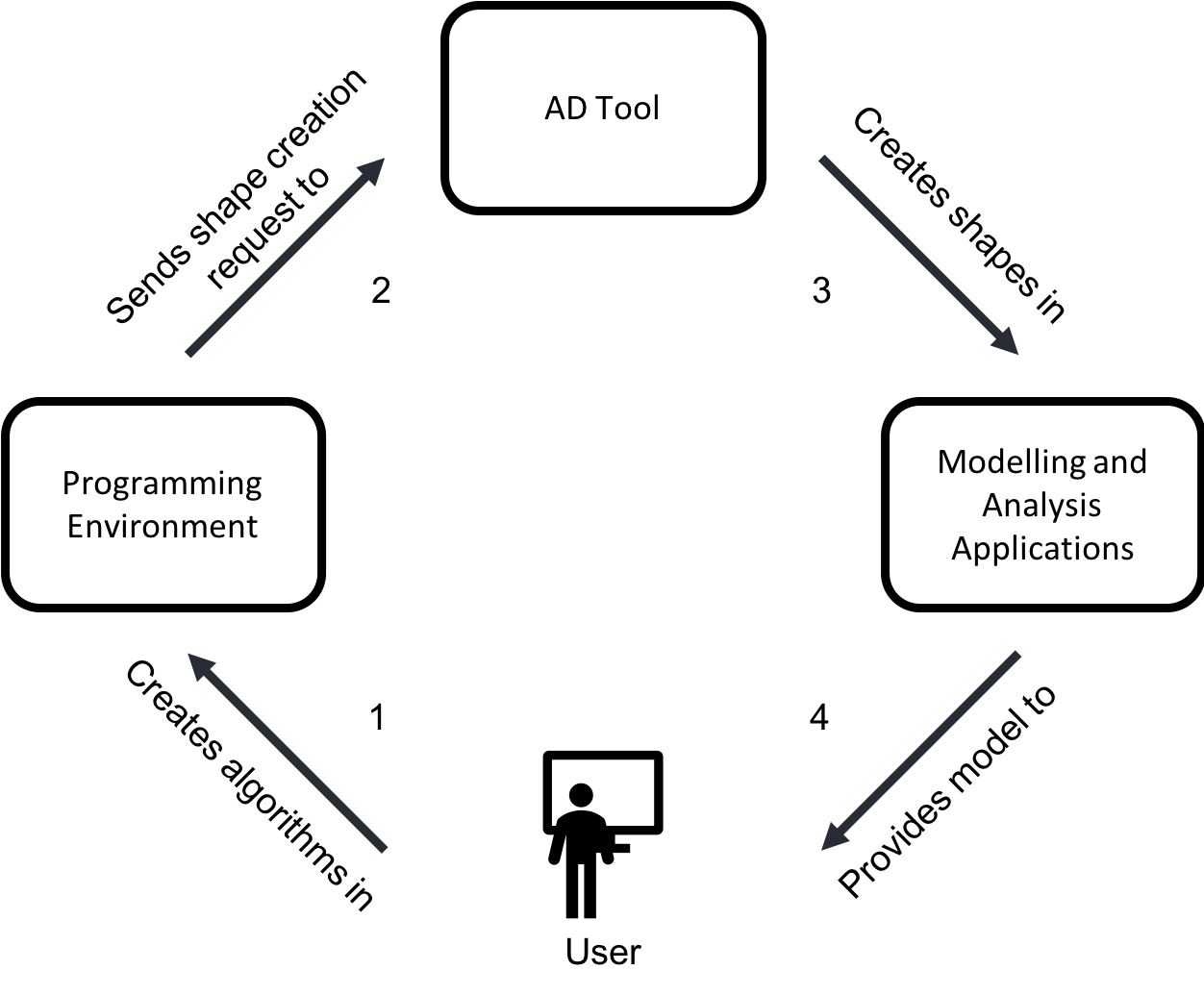 17-Dec-19
Instituto Superior Técnico
9
Goal
Ease conversion of models to AD representation
AD
Content
(Digital Model)
Procedural Model
(Algorithms)
?
17-Dec-19
Instituto Superior Técnico
10
Goal
Ease conversion of models to AD representation
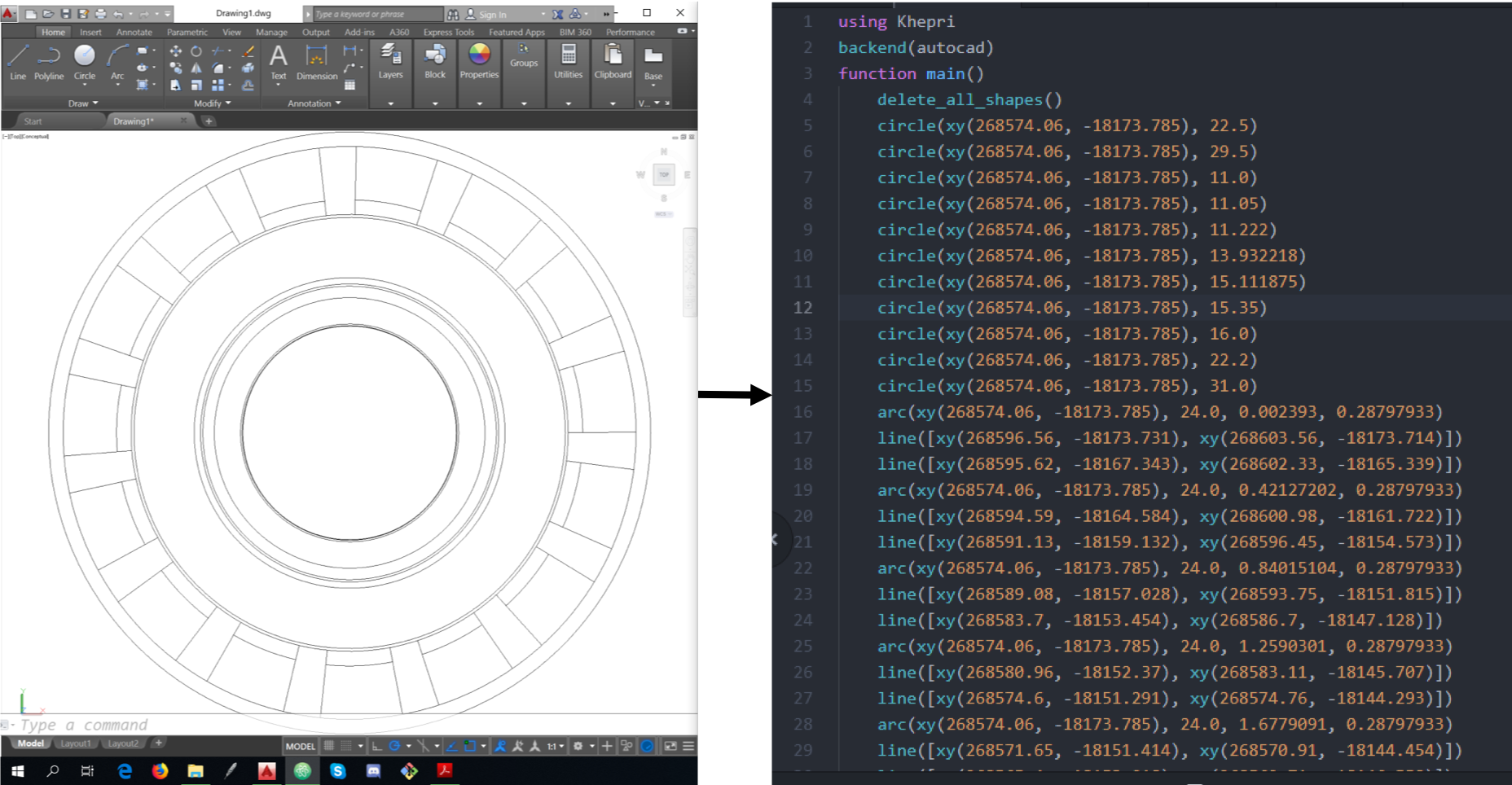 17-Dec-19
Instituto Superior Técnico
11
Goal
Ease conversion of models to AD representation
Digital Model
Non Intelligible Algorithm
17-Dec-19
Instituto Superior Técnico
12
Goal
Ease conversion of models to AD representation
Digital Model
Intelligible
Algorithm
Non Intelligible Algorithm
17-Dec-19
Instituto Superior Técnico
13
Goal
Ease conversion of models to AD representation
Help from Refactoring
Digital Model
Intelligible
Algorithm
Non Intelligible Algorithm
17-Dec-19
Instituto Superior Técnico
14
Goal
Ease conversion of models to AD representation
Help from Refactoring
Difficult to refactor non intelligible algorithm
Digital Model
Intelligible
Algorithm
Non Intelligible Algorithm
17-Dec-19
Instituto Superior Técnico
15
Goal
Ease conversion of models to AD representation
Help from Refactoring
Difficult to refactor non intelligible algorithm
Help from Traceability
Digital Model
Intelligible
Algorithm
Non Intelligible Algorithm
17-Dec-19
Instituto Superior Técnico
16
Refactoring
What is Refactoring?
circle(xy(0, 0), 1)
circle(xy(0, 0), 2)
circle(xy(0, 0), 3)
circle(xy(0, 0), 4)
for radius in 1:4
	circle(xy(0, 0), radius)
end
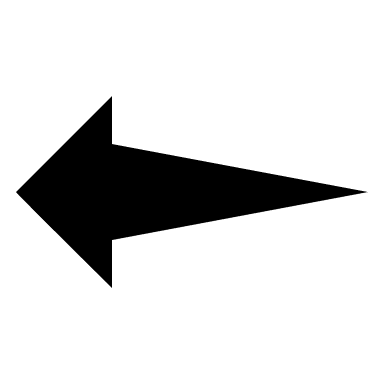 17-Dec-19
Instituto Superior Técnico
17
Traceability
What is Traceability?
Program Comprehension
Example
17-Dec-19
Instituto Superior Técnico
18
Traceability
What is Traceability?
Program Comprehension
Example
17-Dec-19
Instituto Superior Técnico
19
Traceability
What is Traceability?
Program Comprehension
Example
17-Dec-19
Instituto Superior Técnico
20
Traceability
Luna Moth
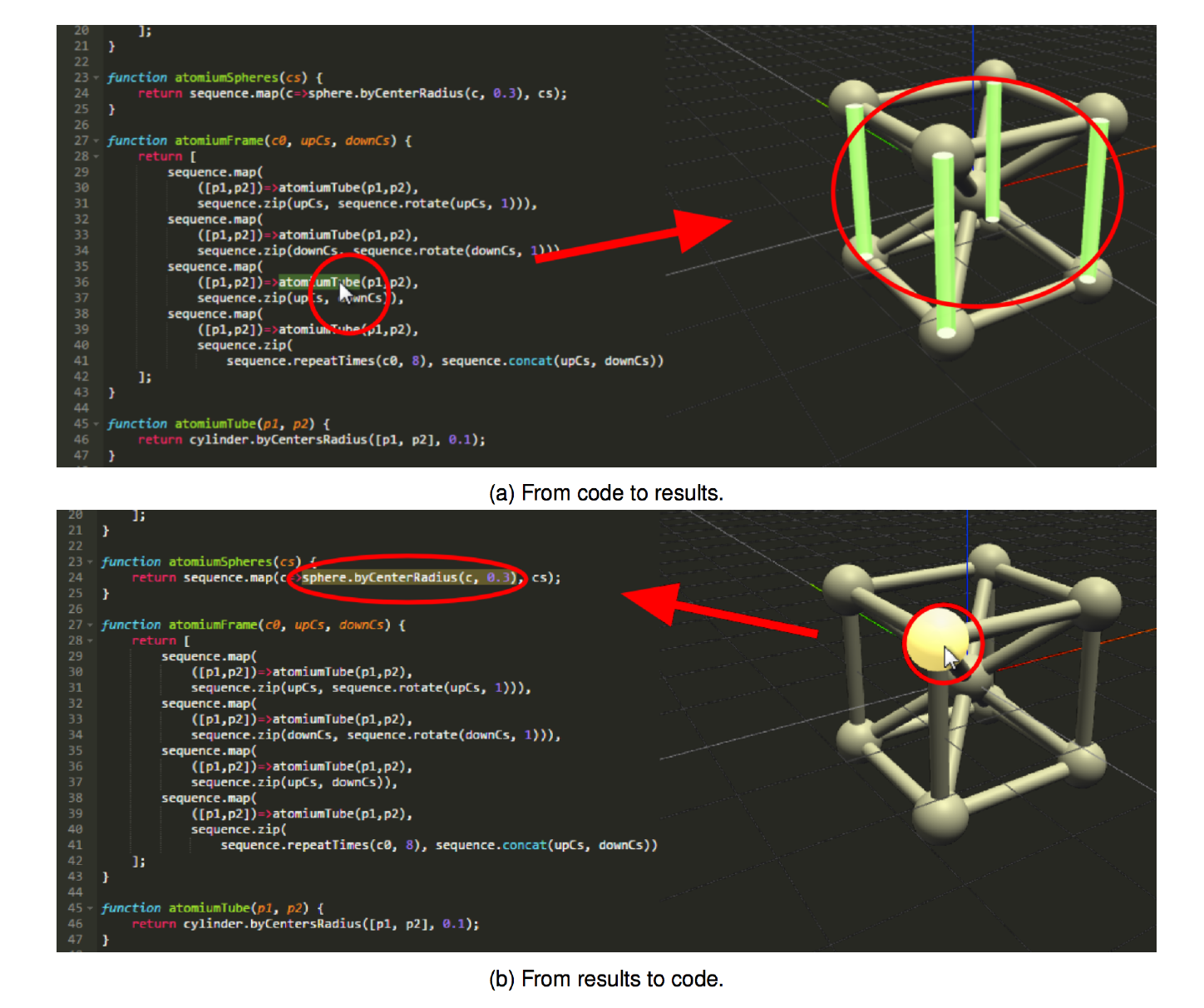 From code to result
17-Dec-19
Instituto Superior Técnico
21
Traceability
Luna Moth
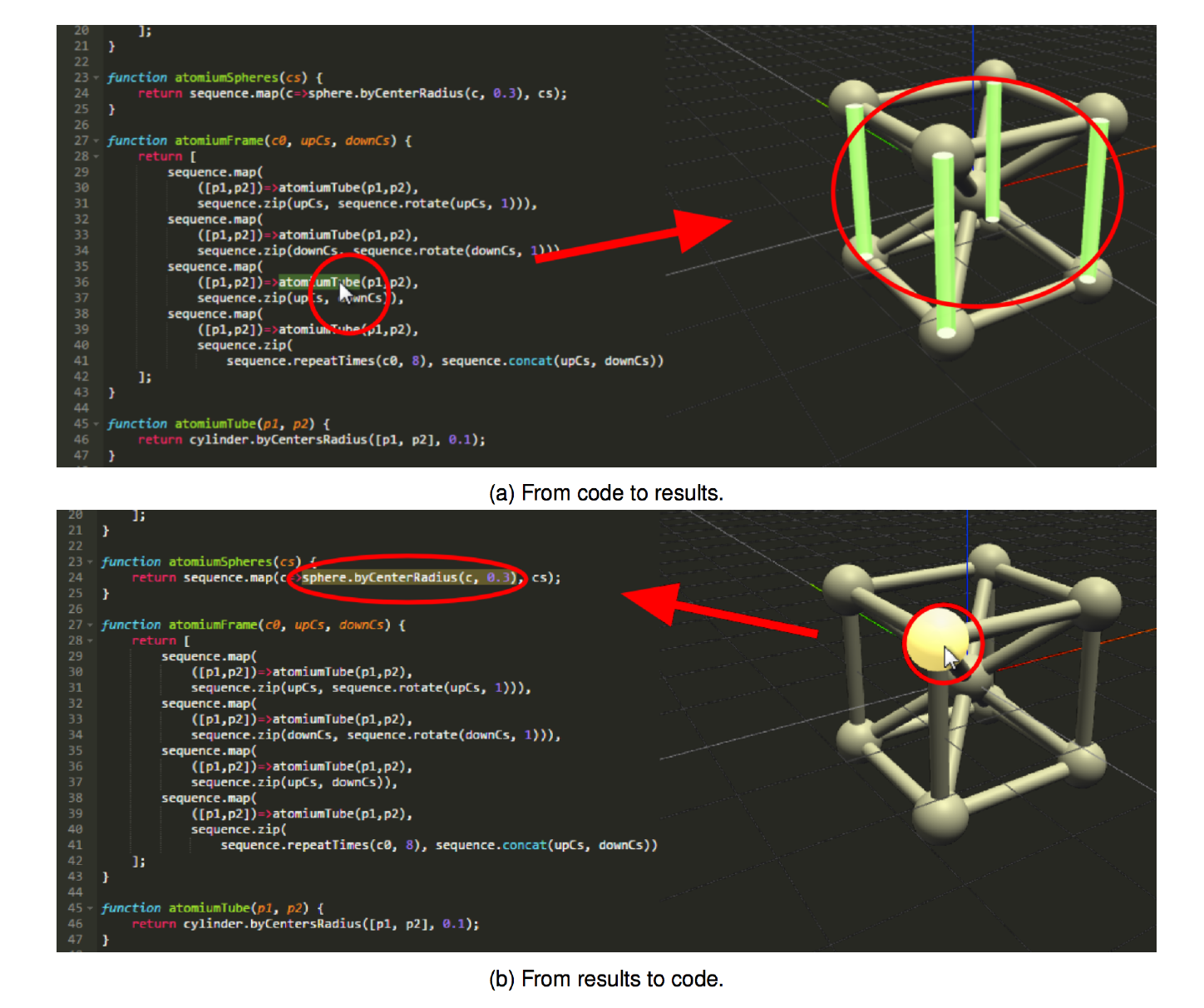 From result to code
17-Dec-19
Instituto Superior Técnico
22
Solution
What is the problem?
Reverse Algorithmic Design (RAD) 
Required Tools
Traceability
17-Dec-19
Instituto Superior Técnico
23
Solution
What is the problem?
Reverse Algorithmic Design (RAD) 
Required Tools
Traceability
17-Dec-19
Instituto Superior Técnico
24
Reverse Algorithmic Design
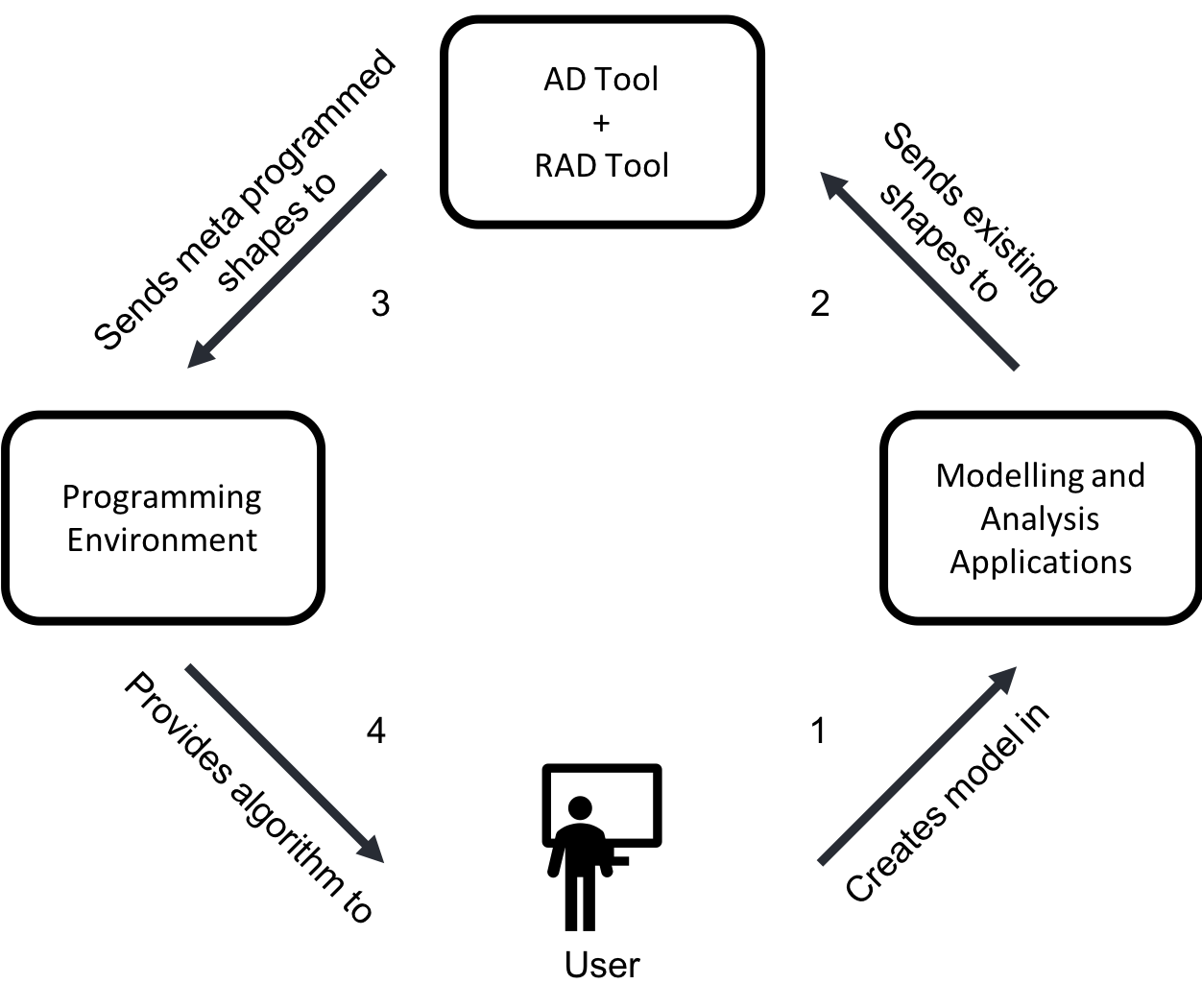 17-Dec-19
Instituto Superior Técnico
25
Solution
What is the problem?
Reverse Algorithmic Design (RAD) 
Required Tools
Traceability
17-Dec-19
Instituto Superior Técnico
26
Required Tools
AD tool
Programming Environment
Digital modelling tool
17-Dec-19
Instituto Superior Técnico
27
Khepri
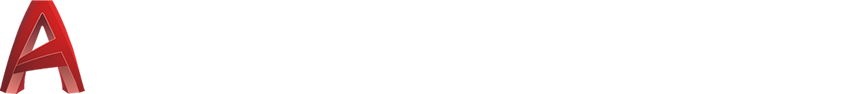 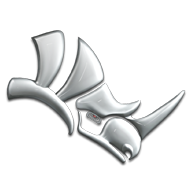 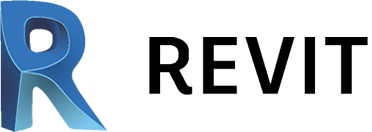 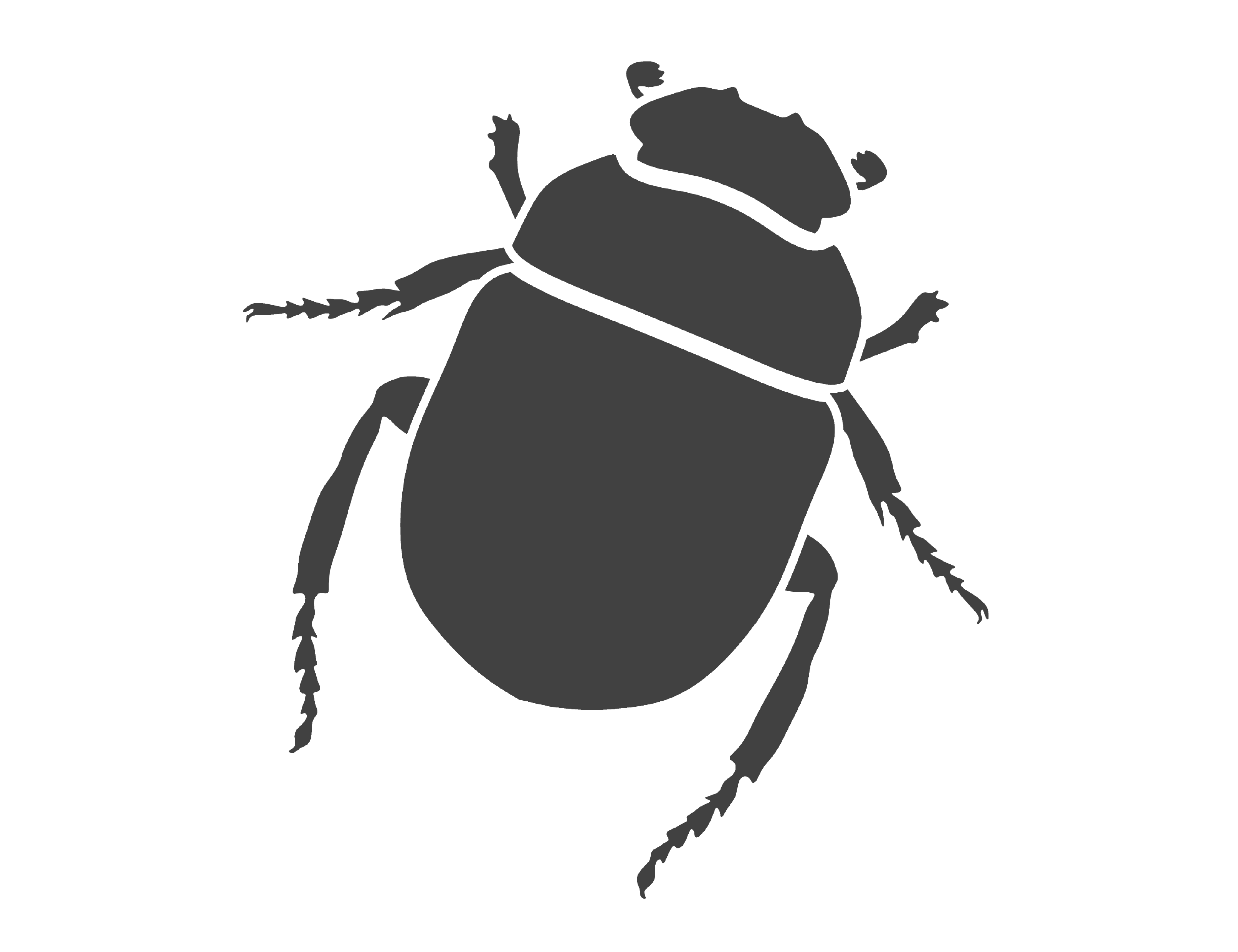 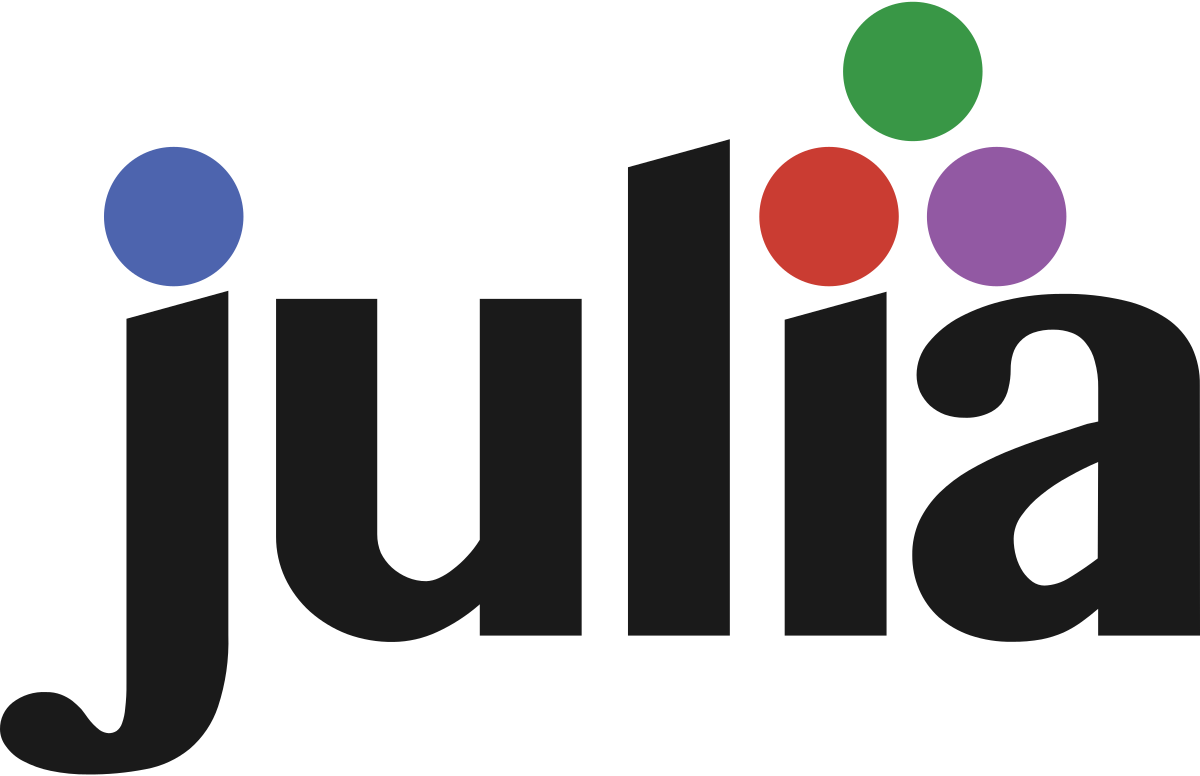 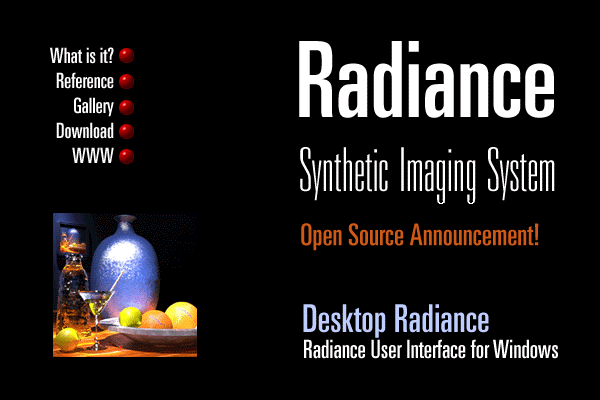 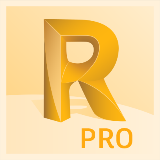 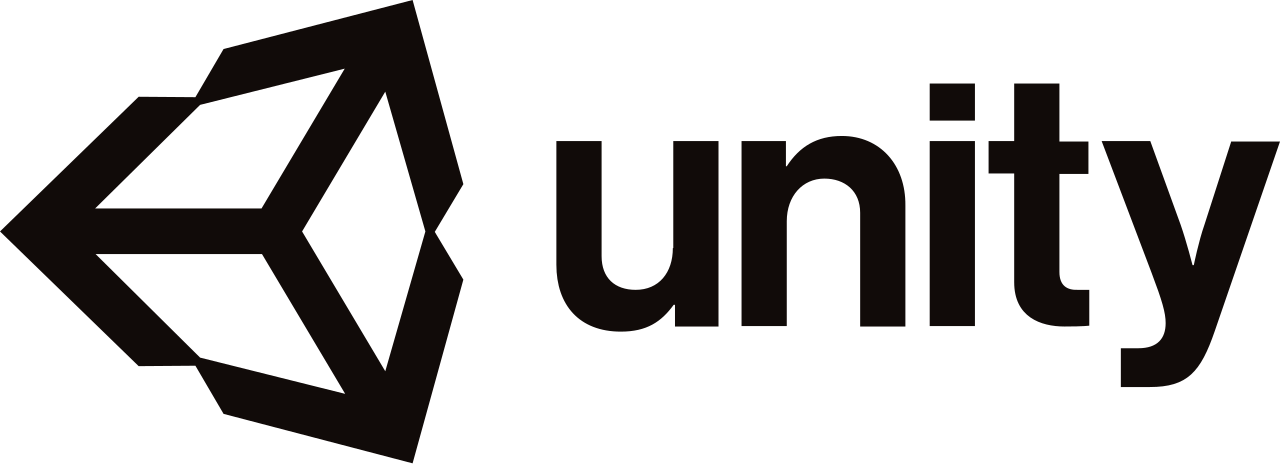 17-Dec-19
Instituto Superior Técnico
28
Required Tools
Khepri
Programming Environment
Digital modelling tool
17-Dec-19
Instituto Superior Técnico
29
Required Tools
Khepri
Atom
Digital modelling tool
17-Dec-19
Instituto Superior Técnico
30
Required Tools
Khepri
Atom
AutoCAD
17-Dec-19
Instituto Superior Técnico
31
RAD Implementation: Script-It
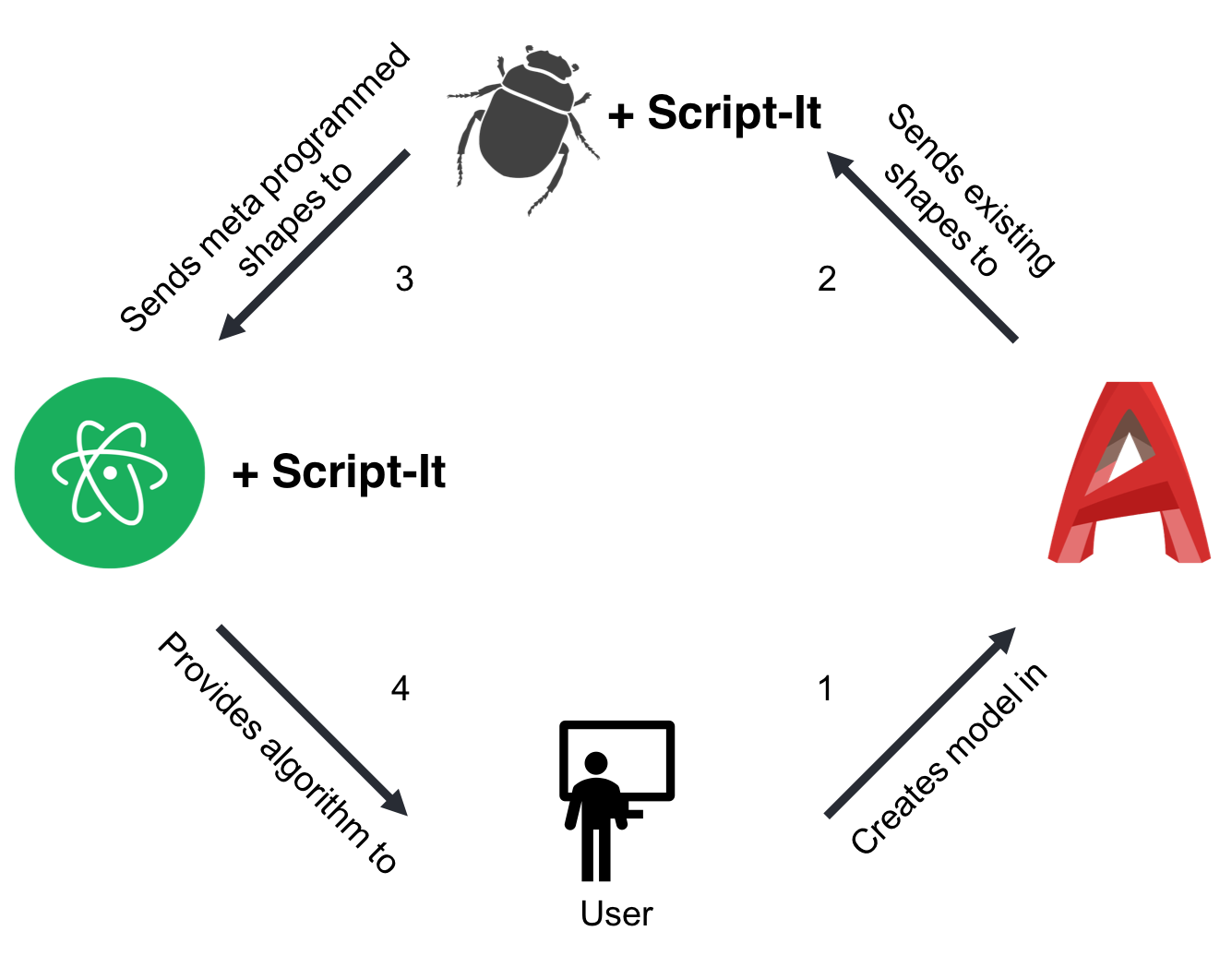 17-Dec-19
Instituto Superior Técnico
32
Solution
Reverse Algorithmic Design (RAD)
What will it do?
Required Tools
Traceability
17-Dec-19
Instituto Superior Técnico
33
Traceability
Code Redefinition
Code Injection
Interpreter
Stack Inspection
17-Dec-19
Instituto Superior Técnico
34
Traceability
Code Redefinition
Code Injection
Interpreter
Stack Inspection
17-Dec-19
Instituto Superior Técnico
35
Implementation
Differences and limitations
17-Dec-19
Instituto Superior Técnico
36
Implementation
Differences and limitations
Packages
Atom
Julia
17-Dec-19
Instituto Superior Técnico
37
Implementation
Differences and limitations
Packages
Atom
Julia
Data Structures
17-Dec-19
Instituto Superior Técnico
38
Implementation
Differences and limitations
Packages
Atom
Julia
Data Structures
How does each approach work
17-Dec-19
Instituto Superior Técnico
39
Features
Algorithm Extraction
Algorithm Execution
Refactoring
Function Extraction
Free-Refactoring mode
17-Dec-19
Instituto Superior Técnico
40
Algorithm Extraction
17-Dec-19
Instituto Superior Técnico
41
Algorithm Extraction
17-Dec-19
Instituto Superior Técnico
42
Algorithm Extraction
17-Dec-19
Instituto Superior Técnico
43
Algorithm Execution
17-Dec-19
Instituto Superior Técnico
44
Algorithm Execution
17-Dec-19
Instituto Superior Técnico
45
Algorithm Execution
17-Dec-19
Instituto Superior Técnico
46
Function Extraction
17-Dec-19
Instituto Superior Técnico
47
Free-Refactoring mode
17-Dec-19
Instituto Superior Técnico
48
Implementation Comparison
17-Dec-19
Instituto Superior Técnico
49
Implementation Comparison
17-Dec-19
Instituto Superior Técnico
50
Implementation Comparison
17-Dec-19
Instituto Superior Técnico
51
Workflow
1
1
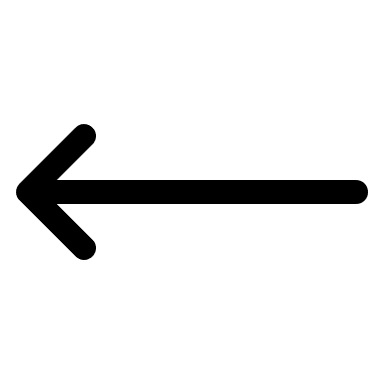 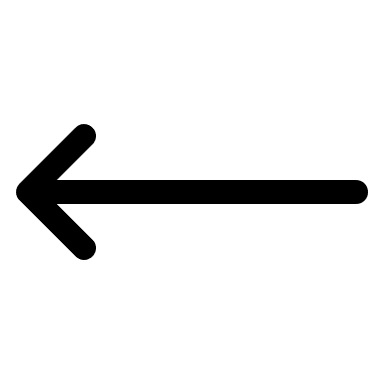 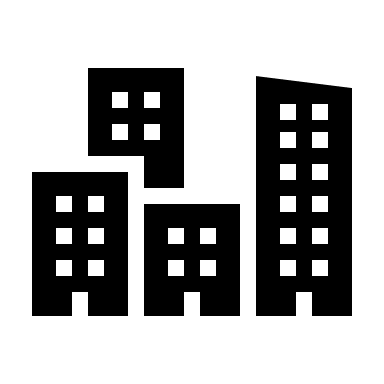 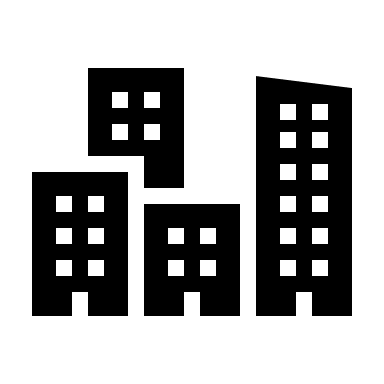 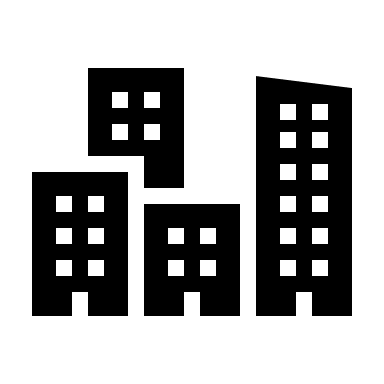 2
makeCity(…){
  makeBuild(…)
  …
  …
}
makeCity(…)
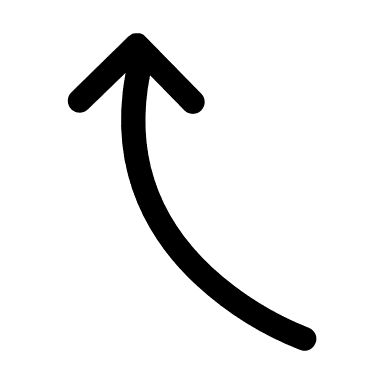 makeAnglBuild(…){
 pyramid(…)
  …
  …
} makeAnglBuild(…)
box(…)
box(…)
box(…)
box(…)
pyramid(…)
pyramid(…)
pyramid(…)
pyramid(…)
makeAnglBuild(…){
 pyramid(…)
  …
  …
}
makeAnglBuild(…)
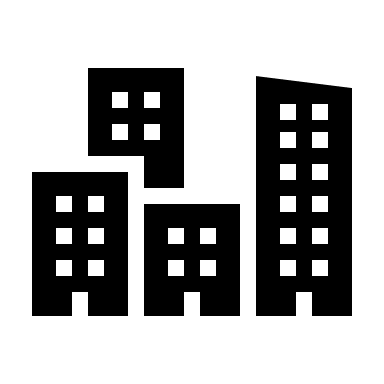 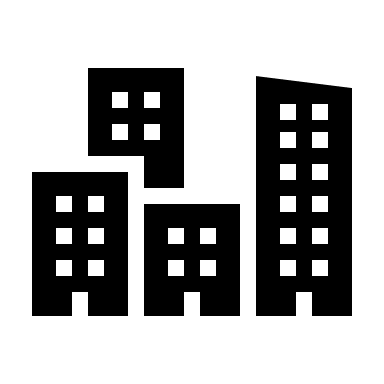 3
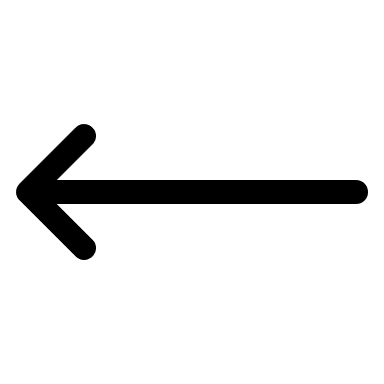 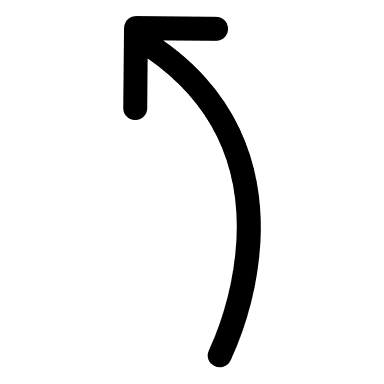 2
17-Dec-19
Instituto Superior Técnico
52
Extraction and Traceability
1
1
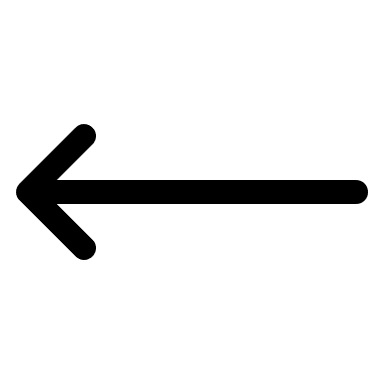 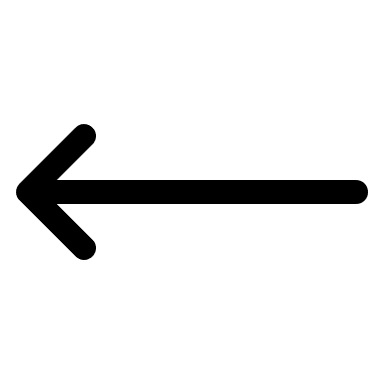 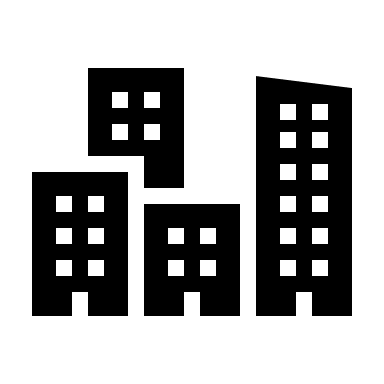 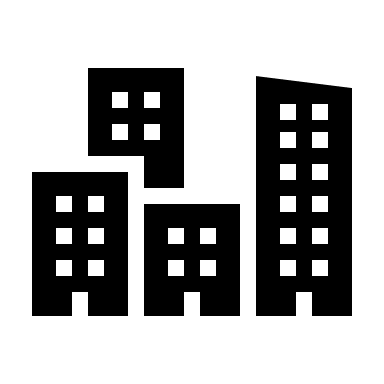 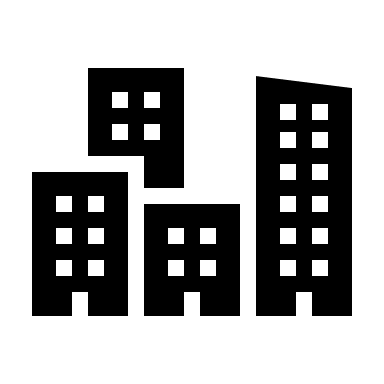 2
makeCity(…){
  makeBuild(…)
  …
  …
}
makeCity(…)
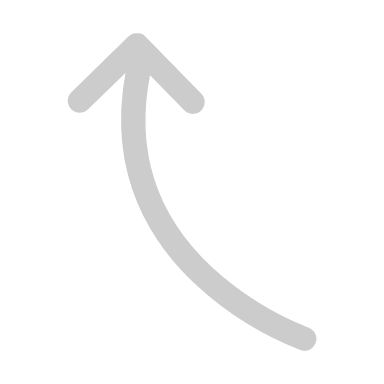 makeAnglBuild(…){
 pyramid(…)
  …
  …
} makeAnglBuild(…)
box(…)
box(…)
box(…)
box(…)
pyramid(…)
pyramid(…)
pyramid(…)
pyramid(…)
makeAnglBuild(…){
 pyramid(…)
  …
  …
}
makeAnglBuild(…)
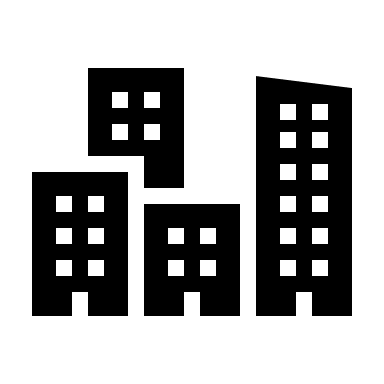 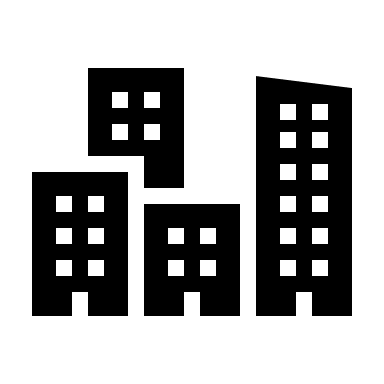 3
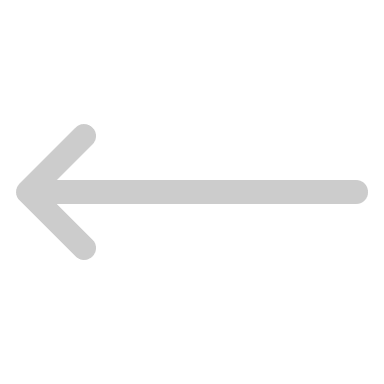 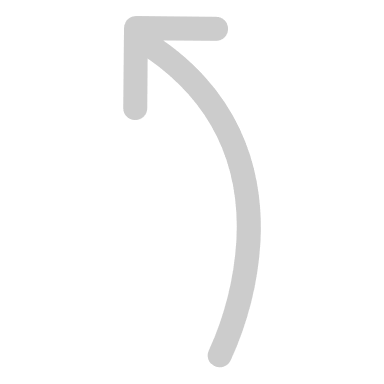 2
17-Dec-19
Instituto Superior Técnico
53
Refactoring
1
1
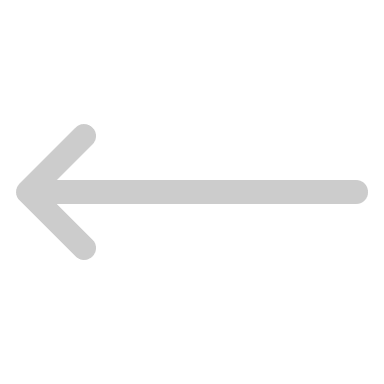 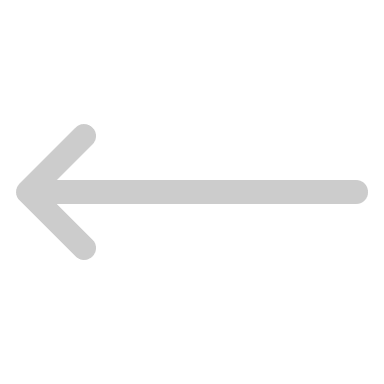 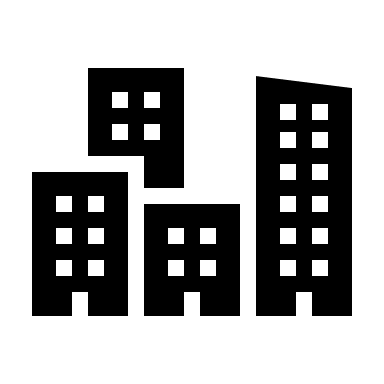 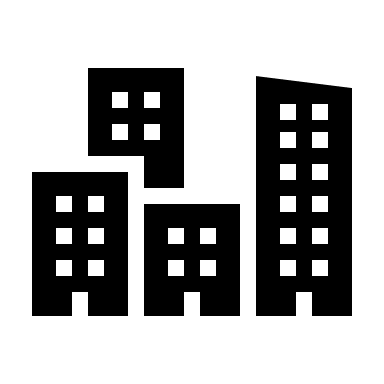 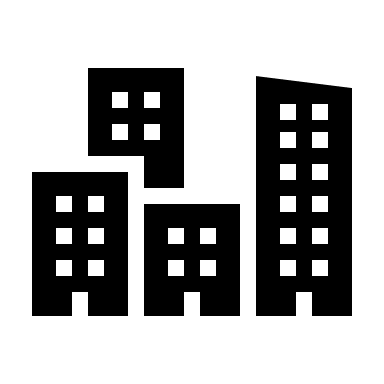 2
makeCity(…){
  makeBuild(…)
  …
  …
}
makeCity(…)
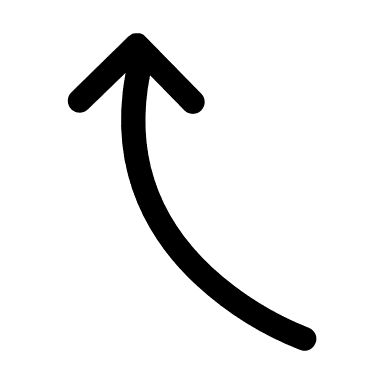 makeAnglBuild(…){
 pyramid(…)
  …
  …
} makeAnglBuild(…)
box(…)
box(…)
box(…)
box(…)
pyramid(…)
pyramid(…)
pyramid(…)
pyramid(…)
makeAnglBuild(…){
 pyramid(…)
  …
  …
}
makeAnglBuild(…)
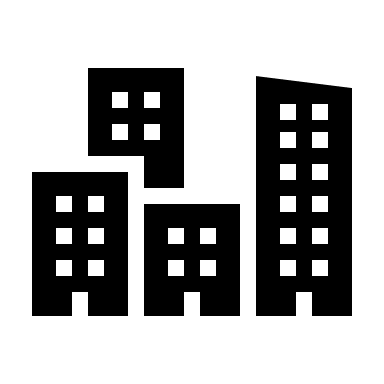 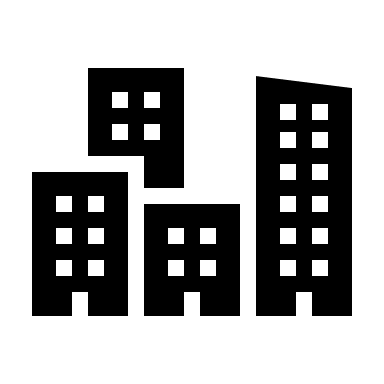 3
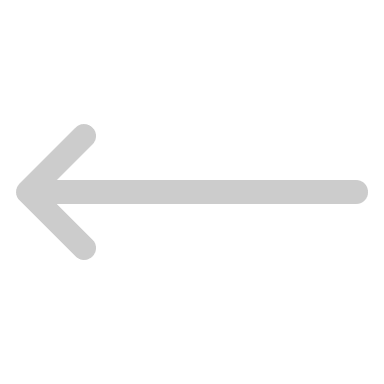 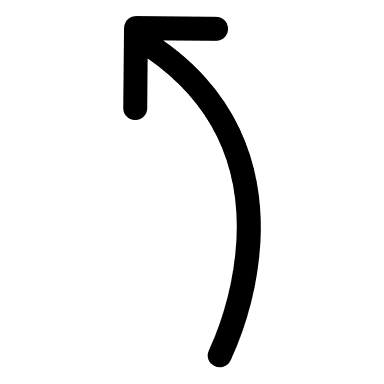 2
17-Dec-19
Instituto Superior Técnico
54
Test Model Variations
1
1
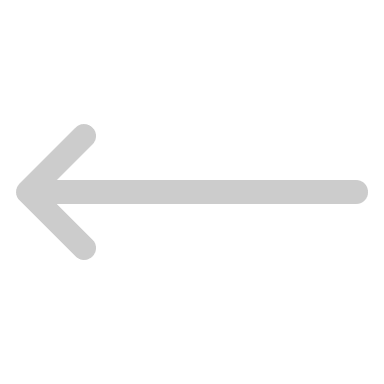 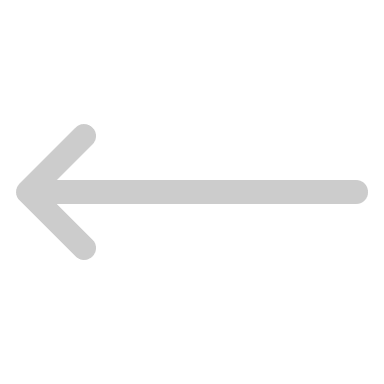 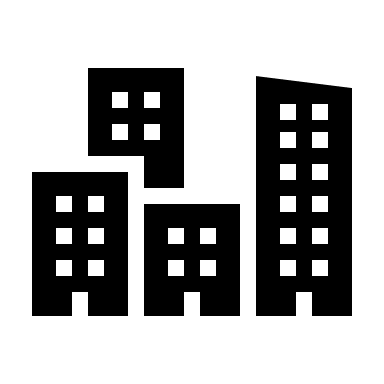 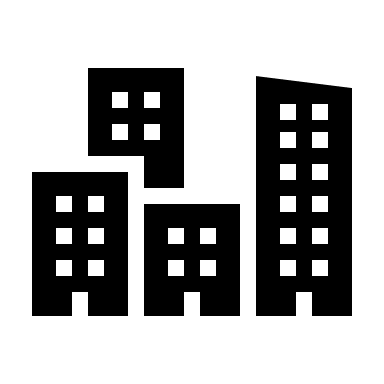 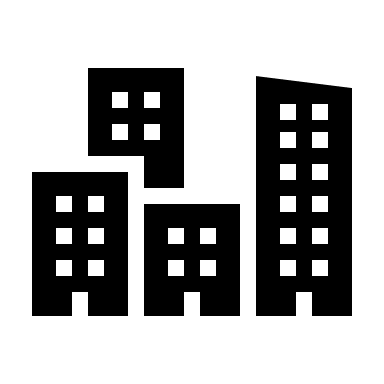 2
makeCity(…){
  makeBuild(…)
  …
  …
}
makeCity(…)
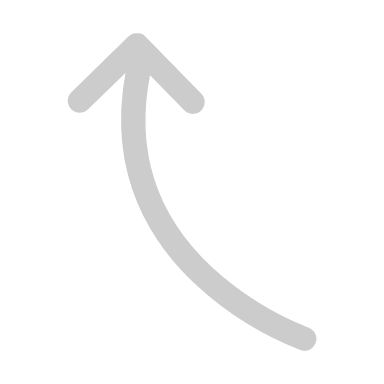 makeAnglBuild(…){
 pyramid(…)
  …
  …
} makeAnglBuild(…)
box(…)
box(…)
box(…)
box(…)
pyramid(…)
pyramid(…)
pyramid(…)
pyramid(…)
makeAnglBuild(…){
 pyramid(…)
  …
  …
}
makeAnglBuild(…)
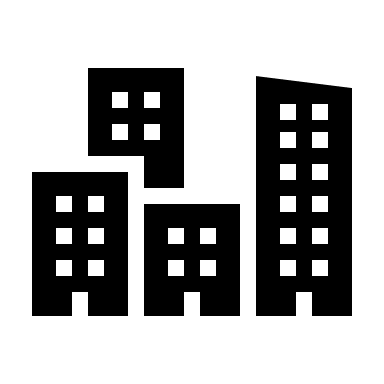 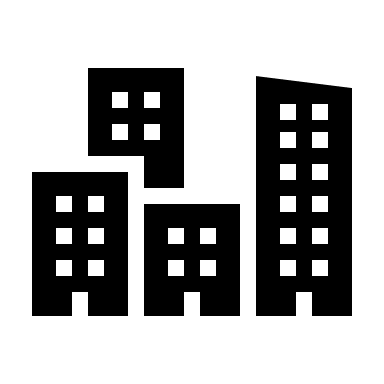 3
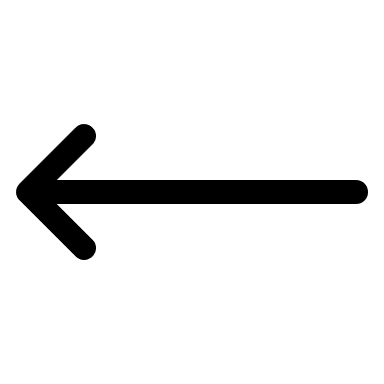 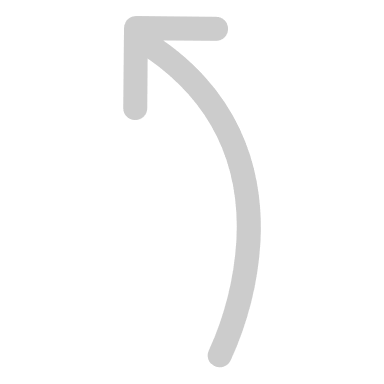 2
17-Dec-19
Instituto Superior Técnico
55
Evaluation
Metrics
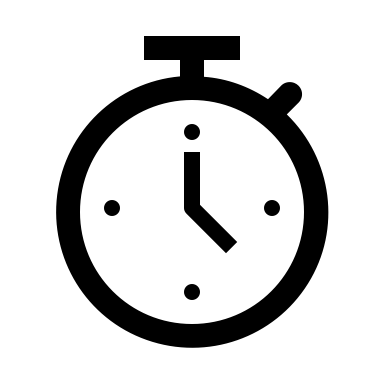 Time

Accuracy
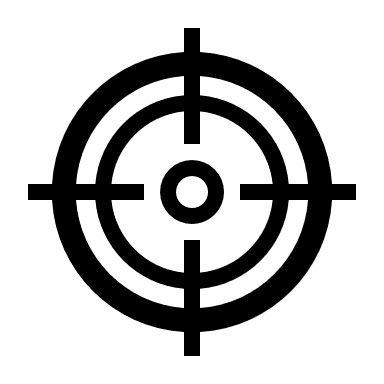 17-Dec-19
Instituto Superior Técnico
56
Evaluation
Metrics
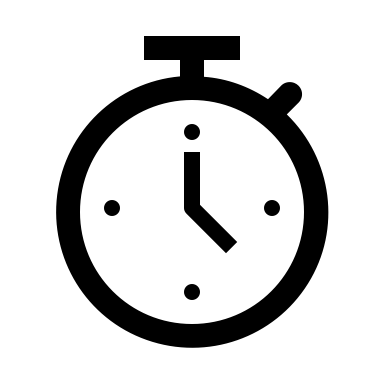 Time

Accuracy
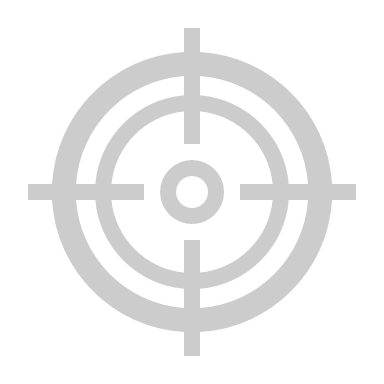 17-Dec-19
Instituto Superior Técnico
57
Evaluation
Metrics
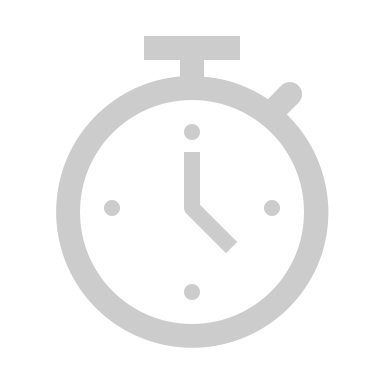 Time

Accuracy
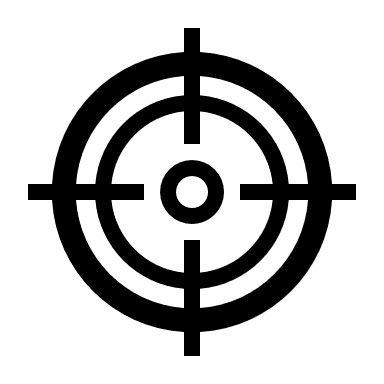 17-Dec-19
Instituto Superior Técnico
58
Evaluation
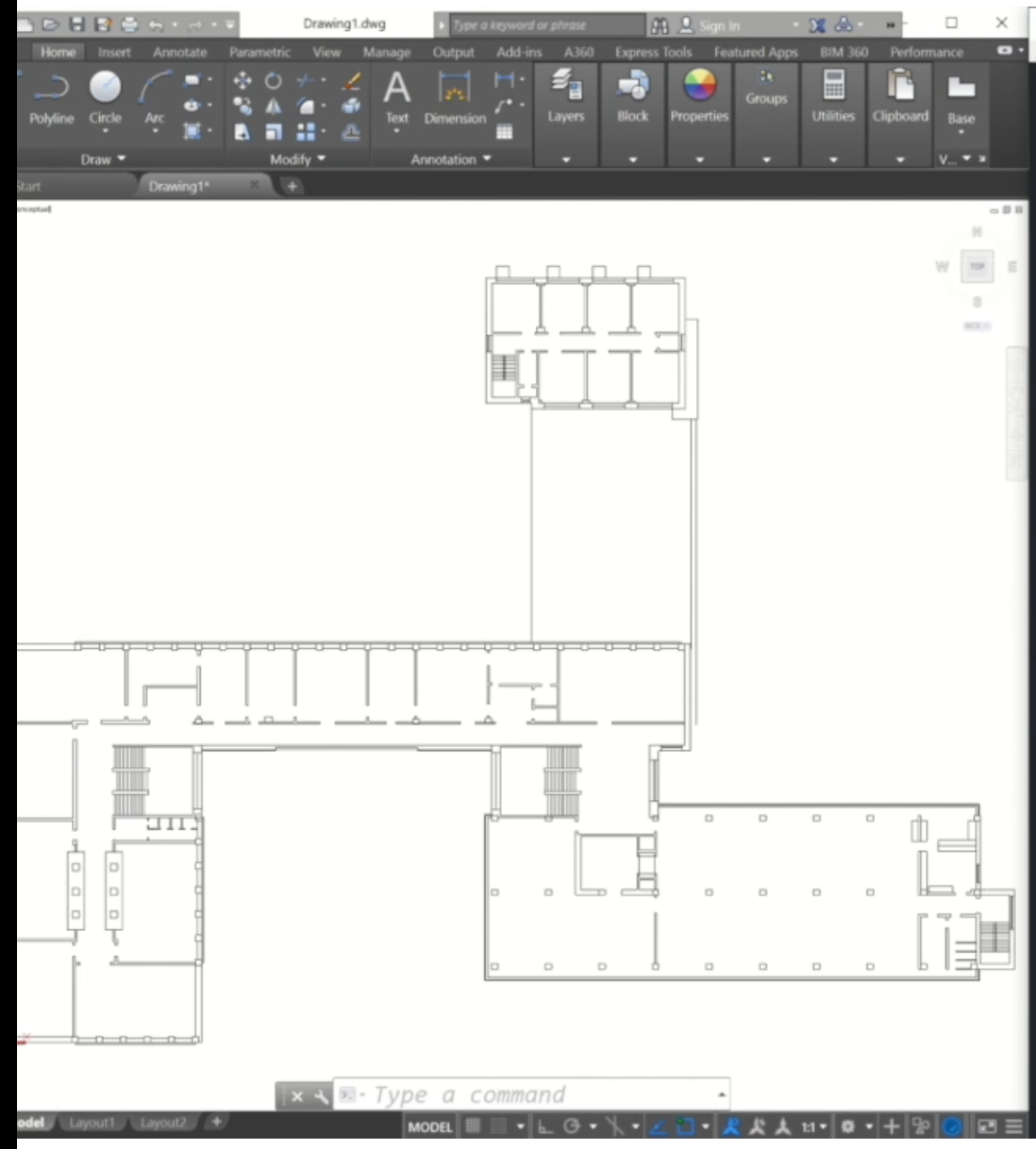 17-Dec-19
Instituto Superior Técnico
59
Evaluation
Manual Extraction
Script-It Extraction
17-Dec-19
Instituto Superior Técnico
60
Large Scale
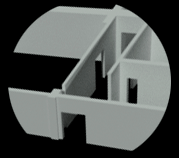 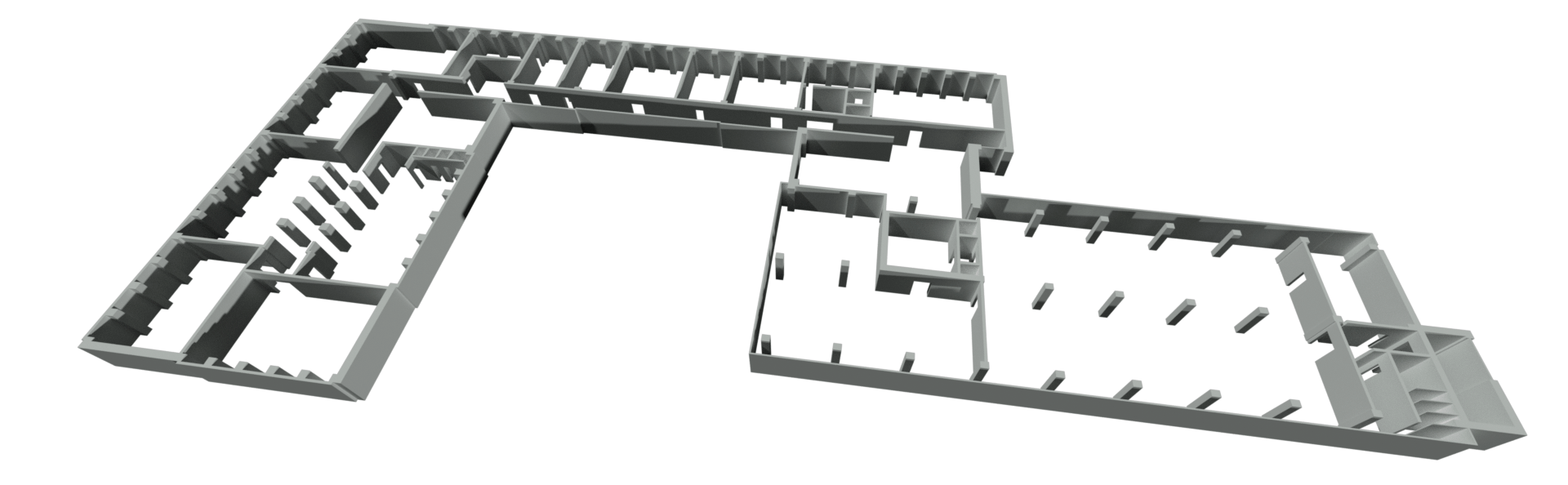 17-Dec-19
Instituto Superior Técnico
61
Conclusions
17-Dec-19
Instituto Superior Técnico
62
Conclusions
Pen & Paper
17-Dec-19
Instituto Superior Técnico
63
Conclusions
Pen & Paper
CAD & BIM
17-Dec-19
Instituto Superior Técnico
64
Conclusions
Pen & Paper
CAD & BIM
PM & IPM
17-Dec-19
Instituto Superior Técnico
65
Conclusions
Pen & Paper
CAD & BIM
PM & IPM
AD
17-Dec-19
Instituto Superior Técnico
66
Conclusions
Pen & Paper
CAD & BIM
PM & IPM
AD & RAD
17-Dec-19
Instituto Superior Técnico
67
Conclusions
Pen & Paper
CAD & BIM
PM & IPM
AD & RAD
Future Work
17-Dec-19
Instituto Superior Técnico
68
One more thing…
17-Dec-19
Instituto Superior Técnico
69
Questions?
Thank you!
17-Dec-19
Instituto Superior Técnico
70